PPD Department Heads Meeting
ESH
13 March 2024
Summary
Training/ITNA Status
Injuries in February
ORPS/NTS in February
FESHM, QAM, and FRCM Updates
Winter Break Work Guidance
2
03/13/24
PPD Department Heads Meeting
ES&H Training and ITNA Status for employees – as of 03/12/2024
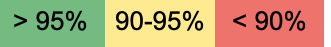 This month:
Last month:
3
03/13/24
PPD Department Heads Meeting
[Speaker Notes: Direct Link to Dashboard: https://cdv-fdashp.fnal.gov/Reports/report/Management%20Systems%20-%20MS/ESH/Reports/ESH%20Training%20and%20ITNA%20Completion]
Injuries/Illnesses in February
02/05/2024 - Medical Treatment Beyond First Aid/Lost Work, APS-TD
(ORPS Event, Level 2)
On the afternoon of Monday, February 5, a machinist at the village machine shop was using a manual lathe, machining stainless steel. While the machinist was removing chips near the top of the piece with long-reach pliers, another chip started to move underneath the guard towards the machinist's left hand. The guard was correctly positioned. They felt something touch their left hand and pulled their hand away. This action likely resulted in the chip lacerating the machinist's finger. The machinist was seen in the Fermilab Occupational Medical Office and sent to an emergency room for evaluation. At the emergency room the machinist received sutures. At a follow up appointment on February 8th, the physician determined surgery will be necessary for nerve and tendon damage.
4
03/13/24
PPD Department Heads Meeting
[Speaker Notes: This event remains under review. When the employee felt the chip contacting their hand the moved it away quickly, likely causing the laceration. Metal chips from the stainless steel part. The lathe was placed in a safe condition and the worker was transported to medical. The machine shop dept head will look into ways to minimize the curling affect of chips. This can be done through different machine speeds and pressures. The event will be communicated to all other machinists.


Descriptions copied from Weekly Event Summaries (sometimes with edits needed if not detailed enough): https://fermicloud.sharepoint.com/sites/FNALO365-WeeklyEventSummaries 

Division information and additional details (when needed) added by visiting CAIRS database: https://www-esh.fnal.gov/pls/apex/f?p=119:1:19536751458930:::::

Event Response database is also useful to check (CAIRS will not show reportable injuries): https://www-esh.fnal.gov/pls/apex/f?p=165:1:14080292913485:::::

NOTE: Only the previous month’s data is covered.

NOTE 2: If there is a CAIRS case that is also an ORPS event. Only place it among the CAIRS cases slides but add an extra bullet point specifying what type of ORPS.]
Injuries/Illnesses in February
02/05/2024 - First Aid Only/Not Reportable, ISD
After loading tools into the sliding door of their work van, the employee found the door was difficult to close. This required the employee to use both hands to gain additional leverage. The employee’s finger got pinched in the door while closing it. Reported to FOMO for first aid.
02/07/2024 - Medical Treatment Beyond First Aid, ND
An employee was working pumping DI water from 55-gallon drums. When the employee went to pick up the hose, it was found to be in the small section of sewer trough used by ISD to add hydrogen peroxide to the MINOS sump for the prevention of bacterial growths. This setup was not known to the employee. They put the hose into a 55-gallon drum of DI water and then realized their fingers were burning from the hydrogen peroxide that was covering the hose from the trough. The employee immediately washed their hands and reported to FOMO. Prescription cream was used for treatment.
5
03/13/24
PPD Department Heads Meeting
[Speaker Notes: Employee received band-aid from FOMO

The employee was not aware of the hydrogen peroxide hazard within the water trench. Initially, the employee pumped 55 gallons of DI water into the system. They had to wait for a week to receive a few more 55 gallon drums of DI water to pump into the system. Within the waiting time the employee's pump was moved and the garden hose was found leading into the trench. Hydrogen Peroxide was the direct cause to the dermal burn. Pumping DI water involved the use of safety eyeglasses, but did not require any hand protection. Tenants of the space are not authorized to modify the hydrogen peroxide set up. This process is only handled by ISD personnel. Increase visual awareness to the risk of hydrogen peroxide in the trench. Relocate the hydrogen peroxide to an isolated area. Isolate the hydrogen peroxide, reduce percentage of hydrogen peroxide, or substitute the hydrogen peroxide for a less hazardous chemical.

Descriptions copied from Weekly Event Summaries (sometimes with edits needed if not detailed enough): https://fermicloud.sharepoint.com/sites/FNALO365-WeeklyEventSummaries 

Division information and additional details (when needed) added by visiting CAIRS database: https://www-esh.fnal.gov/pls/apex/f?p=119:1:19536751458930:::::

Event Response database is also useful to check (CAIRS will not show reportable injuries): https://www-esh.fnal.gov/pls/apex/f?p=165:1:14080292913485:::::

NOTE: Only the previous month’s data is covered.

NOTE 2: If there is a CAIRS case that is also an ORPS event only place it among the CAIRS cases slides but add an extra bullet point specifying what type of ORPS.]
Injuries/Illnesses in February
02/08/2024 - First Aid Only/Not Reportable, DI
An employee was soldering a straight female connector with a male connector. Part of the pins were inaccessible, so they melted off some of the plastic to get better access. The iron tip with some of the melted plastic then poked the employees left thumb.
02/09/2024 - No Treatment/ Reporting Only, LBNFDUNE US Division
An employee was helping connect cement bags to forklift picker. The employee pulled on the plastic wrap that had gotten caught on the pallet and stumbled backwards towards the forklift when the plastic came free. The forklift operator stopped when he saw the employee stumble. The employees right foot contacted the rear driver side tire of the forklift, causing pressure and some pain. No medical treatment was needed.
6
03/13/24
PPD Department Heads Meeting
[Speaker Notes: 1. Office with environmentally controlled conditions. Employee was sitting in an office chair and working at a desk. Pulling the soldering iron towards their person instead of soldering away from their body. When the iron jumped from the plastic, it made contact with the employee's thumb. Potential complacency due to completing soldering frequently. Soldering Iron and Melted connector plastic. Focus on the task at hand and do not use soldering iron to solder/melt components that are not meant to be soldered together. Determine if gloves would allow for the correct level of soldering accuracy. Supervisorial communication regarding safe soldering practices and maintaining focus on the task at hand. Review Level 1 Report for additional information.

2. Employee lost balance when pulling on plastic wrap, causing them to stumble backwards towards the Telehandler. The employee was feeling internal pressure to perform well and complete the task quickly. This internal pressure affected his judgement and his awareness of the risks around him. Despite later saying he knew that getting that close to moving equipment was the wrong thing to do, in the moment he was too focused on completing his task quickly for him to be able to properly analyze and safely complete the task. - Performed Safety Stand Down with all three crews. Including discussion of hazard recognition, hazards associated with moving equipment, and the need to take the proper time to complete tasks without being in a hurry. - Discussed with employee the hazards of pinch points, body placement, positive communication with operators of equipment, and being aware of surroundings. Not placing himself in the line of fire. - Completed JHA for removing shotecrete bags from pallets. Schedule and perform task observations with the newer employees to better evaluate their safety performance. 

Descriptions copied from Weekly Event Summaries (sometimes with edits needed if not detailed enough): https://fermicloud.sharepoint.com/sites/FNALO365-WeeklyEventSummaries 

Division information and additional details (when needed) added by visiting CAIRS database: https://www-esh.fnal.gov/pls/apex/f?p=119:1:19536751458930:::::

Event Response database is also useful to check (CAIRS will not show reportable injuries): https://www-esh.fnal.gov/pls/apex/f?p=165:1:14080292913485:::::

NOTE: Only the previous month’s data is covered.

NOTE 2: If there is a CAIRS case that is also an ORPS event only place it among the CAIRS cases slides but add an extra bullet point specifying what type of ORPS.]
Injuries/Illnesses in February
02/12/2024 - Medical Treatment Beyond First Aid, AD
An employee received a new desk and small cabinet of drawers. After opening the drawers, they found the drawers would not shut due to an obstruction inside the cabinet. Upon further inspection, a metal plate meant to provide counterweight had become detached from the back of the cabinet. After reattaching the plate and replacing the drawers, the employee noticed they had a cut on their finger and scratch on their arm but could not say which specific part of the cabinet injured them. Surgical was glue used to close the wound.
02/14/2024 - Medical Treatment Beyond First Aid/Limited Duty, LBNFDUNE US Division
An employee was cutting material with a self-retracting blade for the cavity drain system that was to be installed in the North Cavern. The self-retracting blade was in their right hand while the left hand was securing the material. When cutting, the blade slipped from the material, and contacted the left forearm creating about a 1- to 2-inch laceration. The employee received 4 stitches.
7
03/13/24
PPD Department Heads Meeting
[Speaker Notes: Internal components of cabinet have sharp metal edges and corners. Equipment failure - cabinet arrived damaged from the manufacturer or became damaged in transit; Other - Office furniture repair is a service offered by ISD but is unknown to most employees. The employee did not know there was someone he could contact for repair which prompted him to fix the cabinet himself. Create instructions on how to request repair and leave with all new furniture installations. Share same instructions with directorate through AD admin for all existing furniture.
In underground mine cavern. Employee did not cut away from his body. The blade slipped from the material and the employee made contact with his left forearm. An alternative tool could have been utilized to cut the material (however, employee was following procedure according to build plan). self-retracting utility knife. 1. All utility knives are no longer permitted on site. 2. For this specific task, tin snips and alternative cutting devices shall be used. 3. Safety Stand Down with all crews to review the incident. For this specific task, tin snips and alternative cutting devices shall be used. For this specific task, tin snips and alternative cutting devices shall be used. 

Descriptions copied from Weekly Event Summaries (sometimes with edits needed if not detailed enough): https://fermicloud.sharepoint.com/sites/FNALO365-WeeklyEventSummaries 

Division information and additional details (when needed) added by visiting CAIRS database: https://www-esh.fnal.gov/pls/apex/f?p=119:1:19536751458930:::::

Event Response database is also useful to check (CAIRS will not show reportable injuries): https://www-esh.fnal.gov/pls/apex/f?p=165:1:14080292913485:::::

NOTE: Only the previous month’s data is covered.

NOTE 2: If there is a CAIRS case that is also an ORPS event only place it among the CAIRS cases slides but add an extra bullet point specifying what type of ORPS.]
ORPS/NTS in February
Falling rock strikes Ross cage bonnet, 02/10/2024 (ORPS Event, Sub-contractor Review)
On Saturday, February 10th, a South Dakota Science and Technology Authority (SDSTA) crew was performing work at the 5000 level. While personnel were working, a rock fell approximately 130 feet down the shaft, striking and denting the cage bonnet. There were no employees on the cage at the time of the rock fall.
At the start of the excavation project, belt line had been hung in the shaft to prevent rocks from entering the shaft. Excavation of the Ross Brow generated a larger opening to the shaft into which the rock had fallen. The expanded opening was not visible from the shaft station, but the increased opening was identified as part of the post incident shaft inspection.
8
03/13/24
PPD Department Heads Meeting
[Speaker Notes: (MAIN) Direct Link to Event Response Database: https://www-esh.fnal.gov/pls/apex/f?p=165:1:14080292913485::::: (filter by “ORPS” and sort by date)

(ALT) Direct link to ORPS/NTS database: https://www-esh.fnal.gov/pls/apex/f?p=160:1:::::: (NOTE: this link only sorts by “Determination date”)

NOTE: The date in the slides is referring to the “event date”

NOTE 2: Be sure to cross-reference with ORPS emails sent out by Angela

NOTE 3: Only the previous month’s data is covered.]
FESHM, QAM, and FRCM Updates
The following chapters have been updated in the last month. A brief summary is provided below.

02/15/2024 - QAM 12010 Lessons Learned Program
Changes:
Modified Responsibilities to include SMEs with Line Management role, added LLPM role, added QAD role.
Added definitions for OPEXShare and QAD.
Entire rewrite of Procedure section to capture current process, including Appendix 2.

02/19/2024 - QAM 12150 Measurement and Test Equipment (M&TE) Program
Changes:
Initial release of QAM 12150

02/21/2024 - FESHM 8060 National Environmental Policy Act (NEPA) Review Program
Changes:
Updated terminology per lab reorganization.
Updated NEPA review process flow chart.
9
03/13/24
PPD Department Heads Meeting
[Speaker Notes: These references are based on information sent out via email for FESHM, QAM, or FRCM chapters that are “Posted for comments”.

Double check last month’s slides to ensure everything released since last month’s meeting is included and nothing is doubled up.

NOTE: Covers chapter releases between last month’s meeting and current month’s meeting.]
FESHM, QAM, and FRCM Updates
The following chapters have been updated in the last month. A brief summary is provided below.

02/26/2024 - FRCM CHAPTER 4 Radioactive Materials
Changes:
Changes to Articles 411, 412 defining radioactive material.
Changes to Article 413 introducing a ‘Class 0’ label and RCO responsibility for surveying all radioactive material.
Changes to Articles 421, 422 regarding material release program.
Removed procedural instructions from Article 441.
Created 453 Excavation of Soil with Potential Radiological Hazard.

02/27/2024 - QAM 12030 Issues Management Program
Changes:
Gray highlights indicate change.
Remove specific directions for iTrack data entry and revise the document to describe the overall issues management program including risk assignment and effectiveness review process.
10
03/13/24
PPD Department Heads Meeting
[Speaker Notes: These references are based on information sent out via email for FESHM, QAM, or FRCM chapters that are “Posted for comments”.

Double check last month’s slides to ensure everything released since last month’s meeting is included and nothing is doubled up.

NOTE: Covers chapter releases between last month’s meeting and current month’s meeting.]
FESHM, QAM, and FRCM Updates
The following chapters have been updated in the last month. A brief summary is provided below.

02/27/2024 - QAM 12040 Corrective and Preventive Actions
Changes:
Gray highlights indicate change.
Outline and restructuring of CAPA process.

03/08/2024 - FESHM 10130 Slings And Rigging Hardware
Changes:
Changed FESS to ISD.
Section 2.0 - Inclusion of Rigging requalification program (currently under development) renewal 36 months.
Section 4.1 Added required markings for rigging equipment.
Section 4.2 USE - Added hitch types.
Section 4.3 Included inspection criteria for conservative disposal policy of slings and hardware.
Added need to develop criteria for slings used in radiation areas.
Restricted use of chain slings based on difficulty of inspection to be used only with approval from ISD/ESH or mandated by vendor or equipment manufacture.
Section 4.4 added sling cut protection device ratings to be incorporated into capacity determination.
11
03/13/24
PPD Department Heads Meeting
[Speaker Notes: These references are based on information sent out via email for FESHM, QAM, or FRCM chapters that are “Posted for comments”.

Double check last month’s slides to ensure everything released since last month’s meeting is included and nothing is doubled up.

NOTE: Covers chapter releases between last month’s meeting and current month’s meeting.]
FESHM, QAM, and FRCM Updates
The following chapters have been updated in the last month. A brief summary is provided below.

03/08/2024 - FESHM 8081 Refrigerant Management 
Changes:
Updated terminology and added responsibilities of the Environmental Program Department and Sustainability Management Team per lab reorganization.
Added information for phase-out rules.
Addressed iTrack item for proper labeling.
12
03/13/24
PPD Department Heads Meeting
[Speaker Notes: These references are based on information sent out via email for FESHM, QAM, or FRCM chapters that are “Posted for comments”.

Double check last month’s slides to ensure everything released since last month’s meeting is included and nothing is doubled up.

NOTE: Covers chapter releases between last month’s meeting and current month’s meeting.]
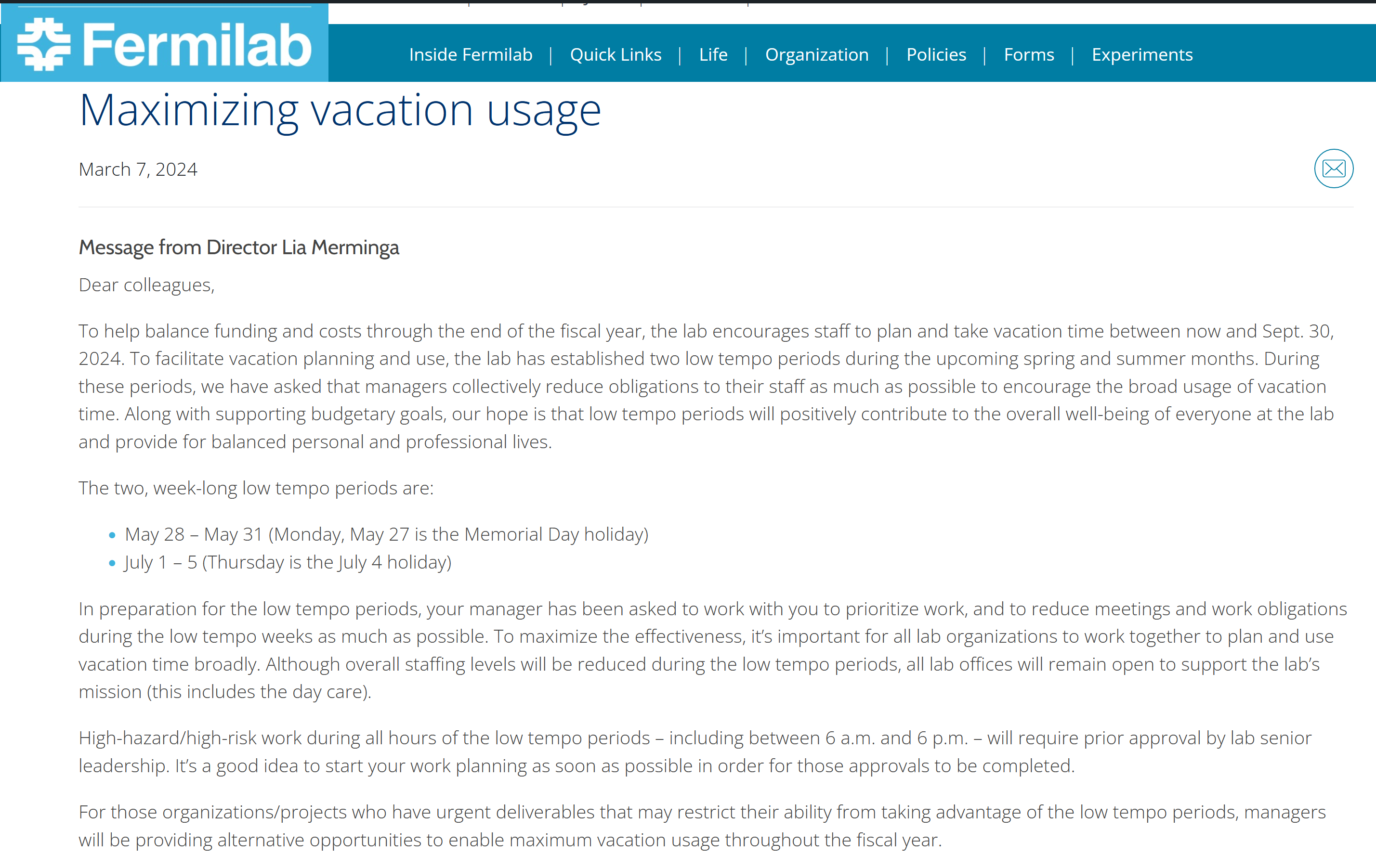 Winter Break Work Guidance
Reference: Maximizing vacation usage
13
03/13/24
PPD Department Heads Meeting
[Speaker Notes: These references are based on information sent out via email for FESHM, QAM, or FRCM chapters that are “Posted for comments”.

Double check last month’s slides to ensure everything released since last month’s meeting is included and nothing is doubled up.]